تمهيد أسماء الله الحسنى
https://wordwall.net/ar/resource/5456891
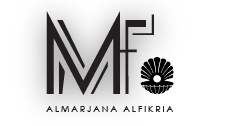